Pavel Vilikovský
SZŠ DIDACTICUS, Palackého 14, Košice 
e-Twinning projekt
popredný slovenský prozaik, prekladateľ a publicista  
narodil sa 27. júna v Palúdzke, zomrel 10. februára 2020 
vyštudoval slovenský a anglický jazyk na UK v Bratislave 
pôsobil ako redaktor v Slovenských pohľadoch, bol redaktorom vydavateľstva Tatran, pracoval ako šéfredaktor časopisu Romboid, venoval sa aj prekladateľskej činnosti. 
Pôsobil v Bratislave.
Ocenenia
Cena vydavateľstva Slovenský spisovateľ za knihu Krutý strojvodca 
Cena Dominika Tatarku 
Stredoeurópska cena 
Cena Anasoft Litera - Čarovn
ý papagáj a iné gýče, Prvá a posledná láska
Dielo
Citová výchova v marci 
Prvá veta spánku 
Eskalácia citu 
Kôň na poschodí, slepec vo Vrábľoch 
Večne je zelený …
Posledný kôň Pompejí 
Pes na ceste 
Krásna strojvodkyňa, krutá vojvodkyňa 
Prvá a posledná láska
Preklady
z anglickej a americkej literatúry - James Albridge, William Faulkner, Virginia Woolfová, Kurt Vonnegut) 
preklad esejí (Tomas Stearns Elliot) 
jeden z najlepších slovenských prekladateľov z angličtiny
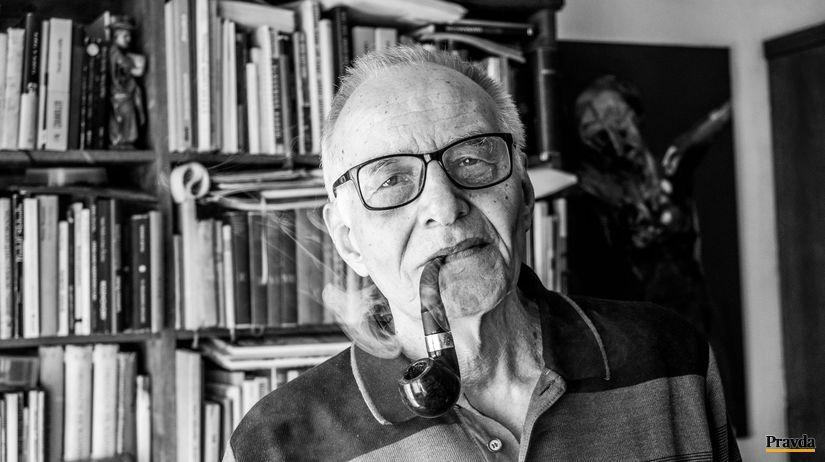 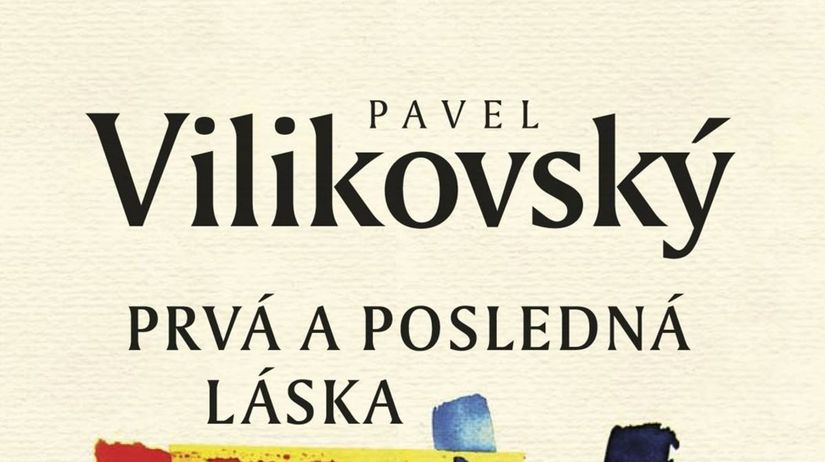 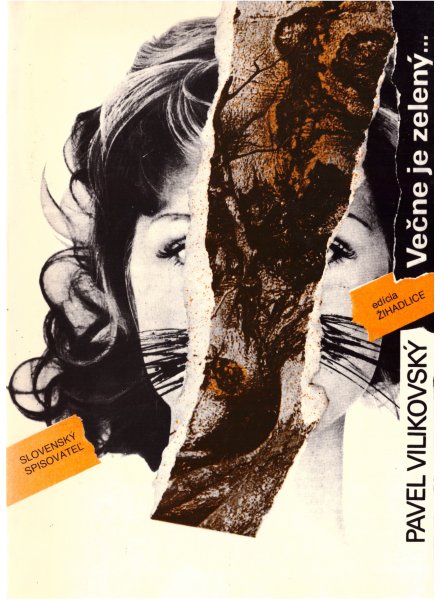